Неделя немецкого языка
Вавилонская башня
Индоевропейские  языки произошли на территории России 5000 лет назад
Карта мира
Отдел ветви дерева французСко-романский язык
Отдел ветви английско-германских языков
Отдел ветви дерева славянско русских языков
Викторина
1.Какая из башен находится во Франции
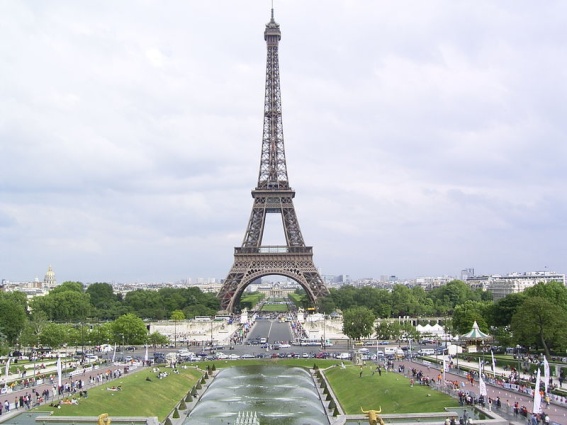 1.Пизанская
2.Эйфелева
3.Спасская
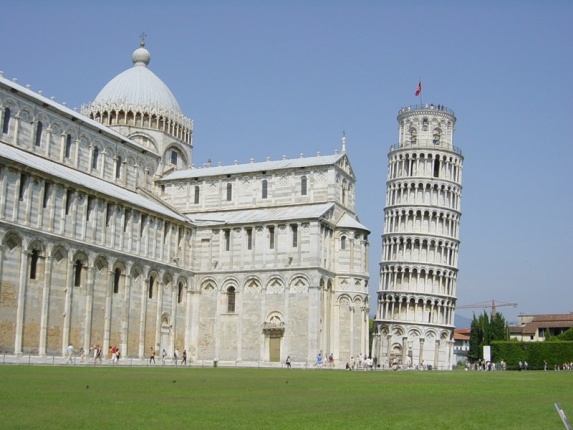 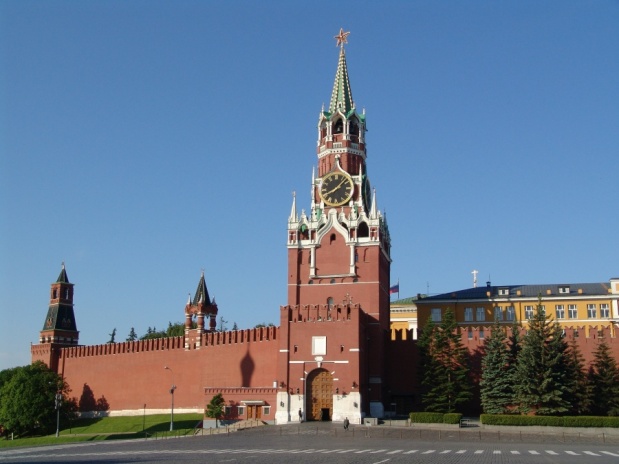 2.Какая из башен имеет функцию главных часов страны
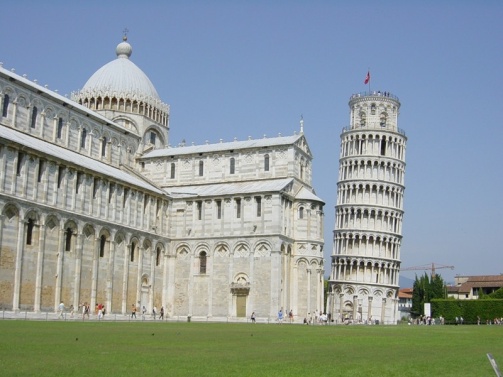 1.Пизанская
2.Эйфелева
3.Спасская
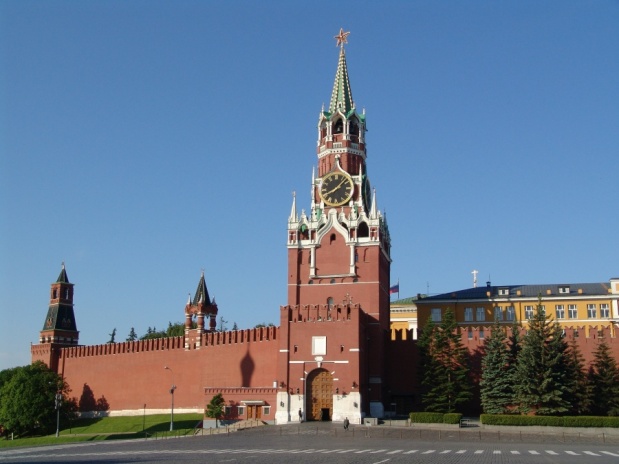 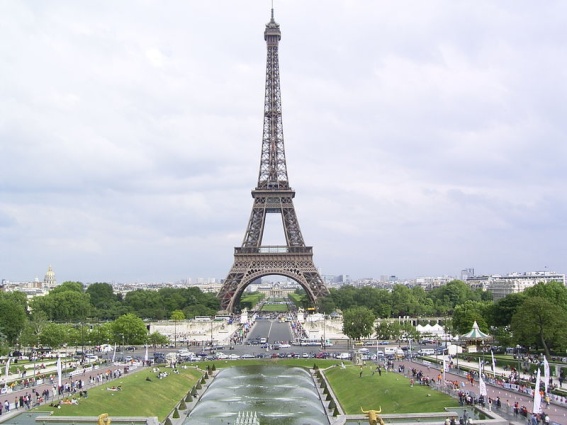 Как называется главная башня Англии
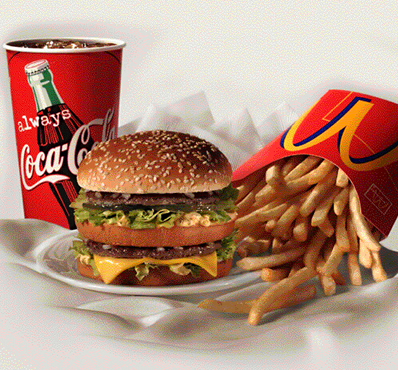 1.Биг Маг
2.Биг Бен
3.Биг Ланг
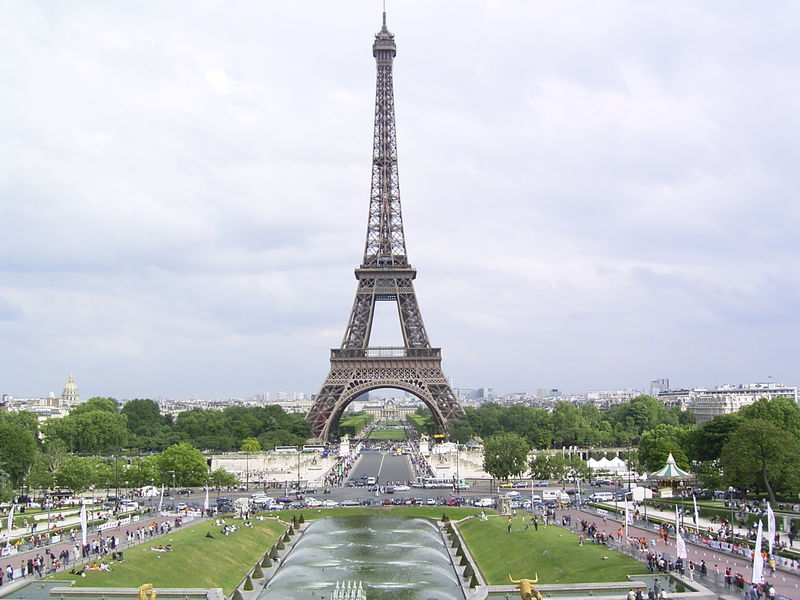 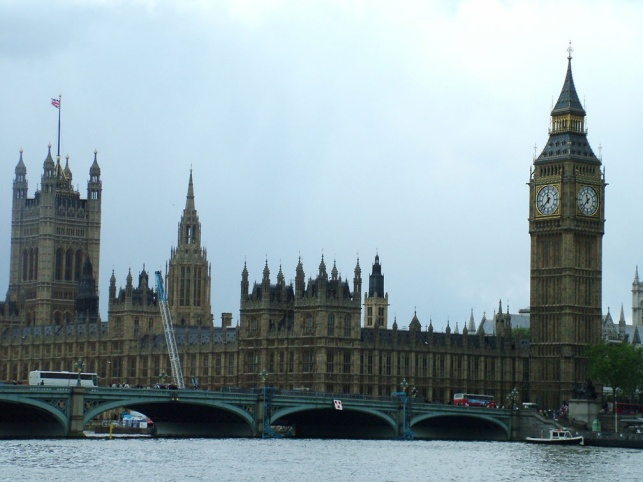 В каком городе находится главная башня Англии
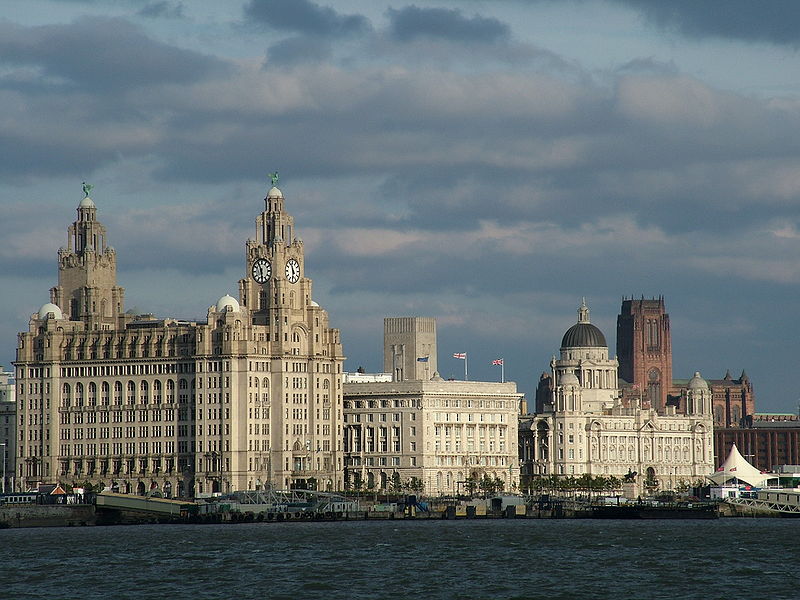 1.Лондон
2.Манчестер
3.Ливерпуль
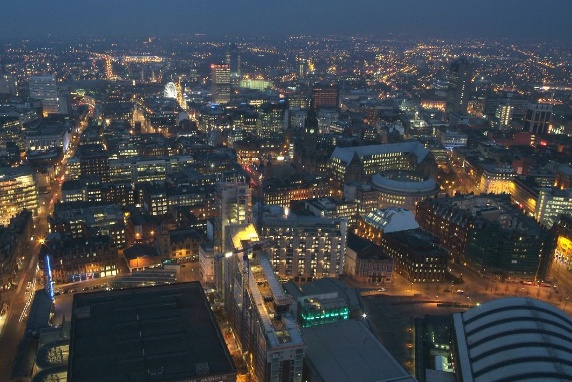 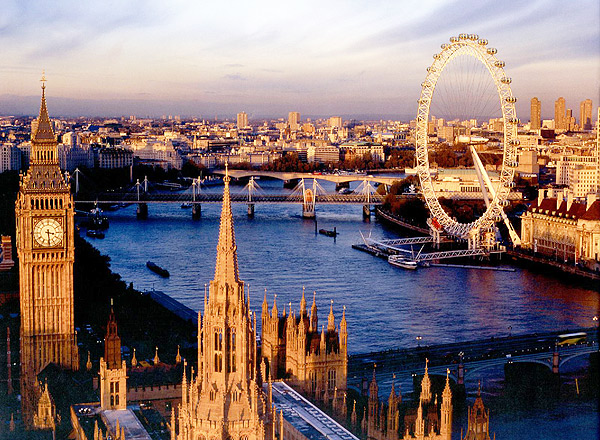 К какой группе языков относитсянемецкий язык
1.Славянский 
2.Романский
3.Германской
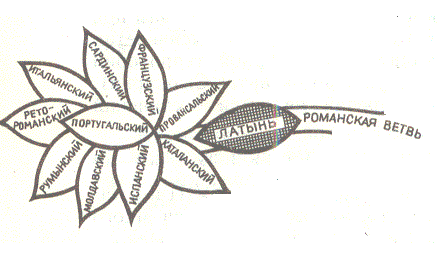 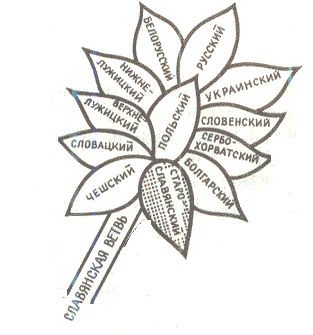 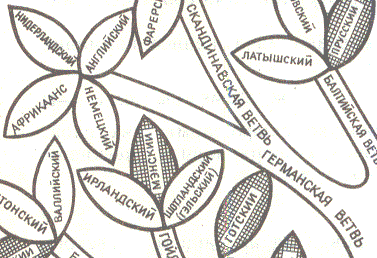 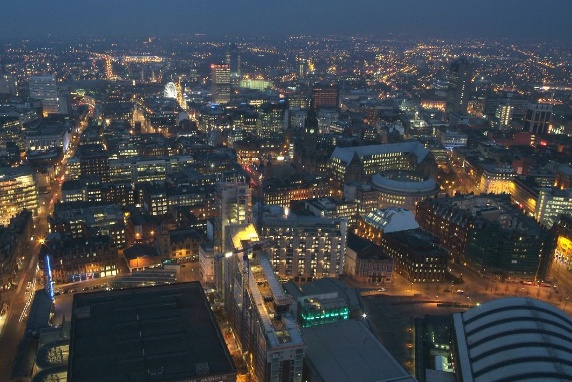 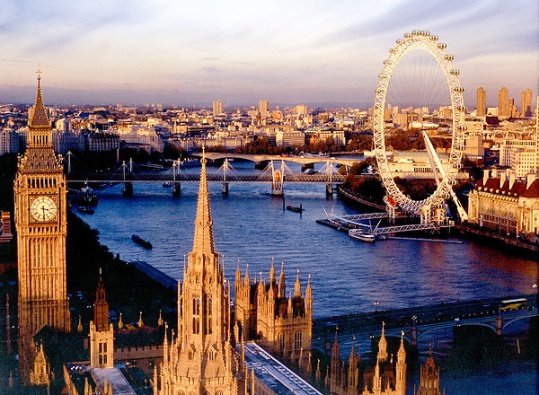